SCIENCE, RESEARCH DATA, AND PUBLISHING
Stewart Wills
Editorial Director, Web & New Media, Science
26 February 2013
BOARD ON RESEARCH DATA AND INFORMATION/2013-02-26
ABOUT SCIENCE
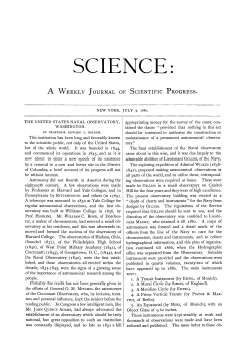 Founded in July 1880
Largest paid circulation of any peer-reviewed general science journal
Reaches an audience of millions through Web properties
Early adopter of Web channel for content (second journal put online by HWP)
Science brand extended into several other journals and properties, all online-driven
Science Signaling
Science Translational Medicine
Science Careers
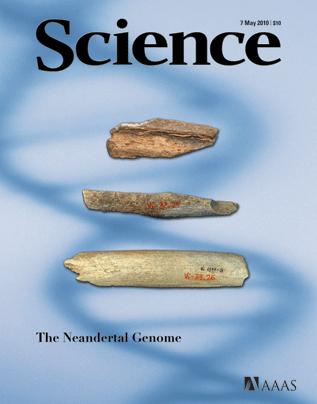 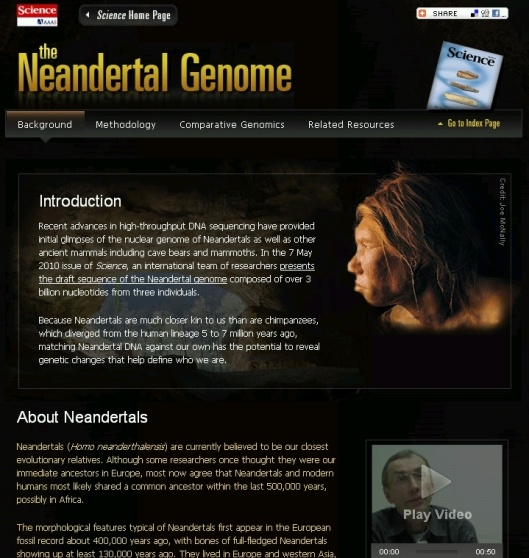 2
BOARD ON RESEARCH DATA AND INFORMATION/2013-02-26
ABOUT AAAS
Global organization, serving individual members and 262 affiliated societies
Mission: “Advance science, engineering, and innovation throughout the world for the benefit of all people”
Science policy advocacy and information
Education initiatives and public and press outreach
Science workforce diversity and opportunity
Advance international cooperation in science
Publishing (including Science and affiliated products)
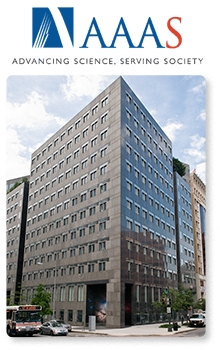 3
BOARD ON RESEARCH DATA AND INFORMATION/2013-02-26
THE CHALLENGE OF NETWORKED INFORMATION
Publishers must still be (print) publishers – but also:
Business model innovators
Indexers and search-engine optimizers
Content enhancers and managers
Multimedia producers
Data stores, data visualizers, data syndicators
Social-media mavens
Technology companies
“Post-bibliometricians”
4
BOARD ON RESEARCH DATA AND INFORMATION/2013-02-26
OPPORTUNITIES FOR PUBLISHERSIN RESEARCH DATA
Content as data, data as content
Data services: New frontier of publishing/outreach value
Examples
Data mining/APIs
Capturing workflow and research-related objects
Semantic enrichment of content
Data visualization and actionability
Syndication (and use) of linked open data
Article-level metrics
5
BOARD ON RESEARCH DATA AND INFORMATION/2013-02-26
THE CHALLENGE OF DEALING WITH DATA
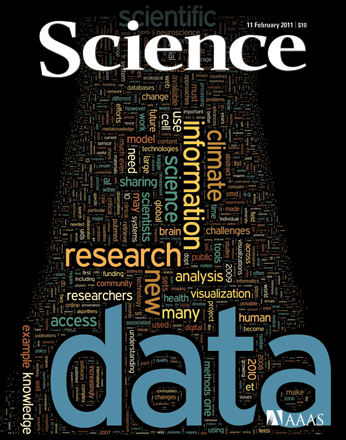 “. . . scientists are struggling with the huge amount, complexity, and variety of the data that are now being produced.” [Hanson et al., Science 331, 649 (2011).
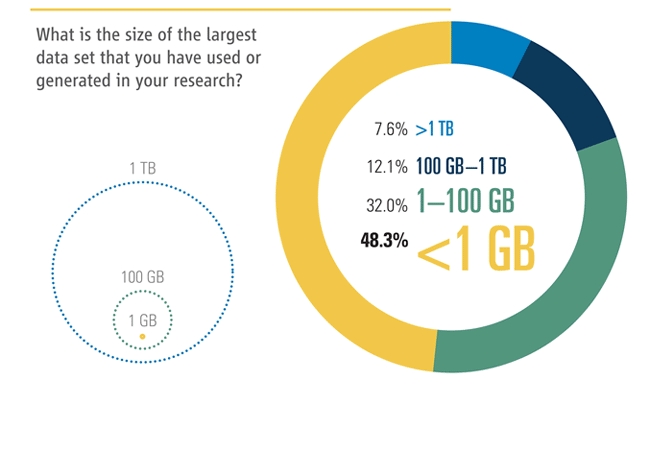 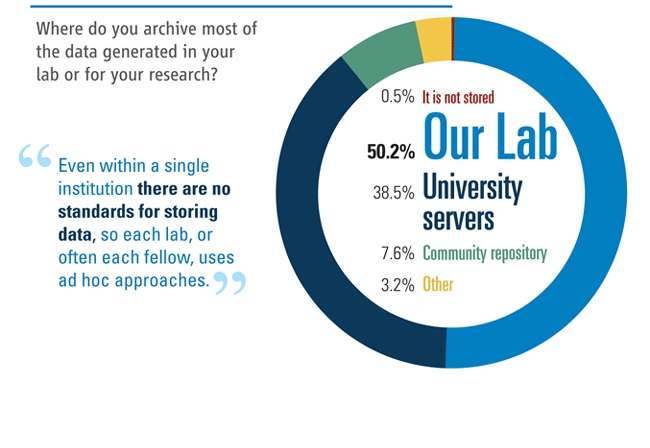 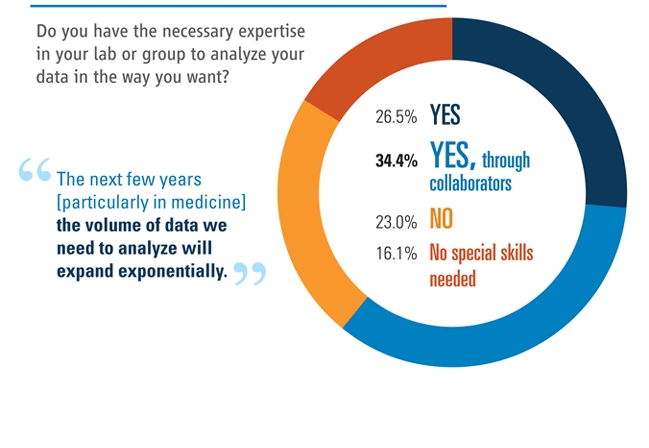 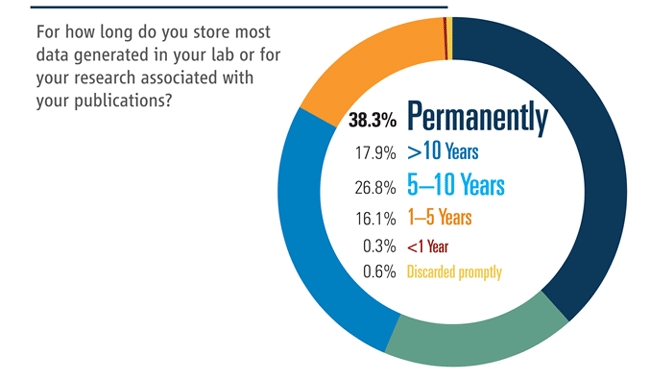 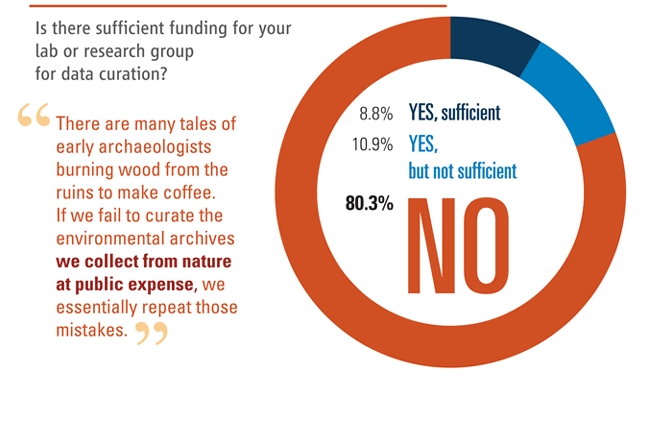 6
BOARD ON RESEARCH DATA AND INFORMATION/2013-02-26
CHALLENGES FOR PUBLISHERSIN DEALING WITH DATA
Data size and volume
Diversity and difficulty of formats
Legacy data
7
BOARD ON RESEARCH DATA AND INFORMATION/2013-02-26
CHALLENGES FOR PUBLISHERSIN DEALING WITH DATA
Persistence and discoverability
Uneven repository coverage
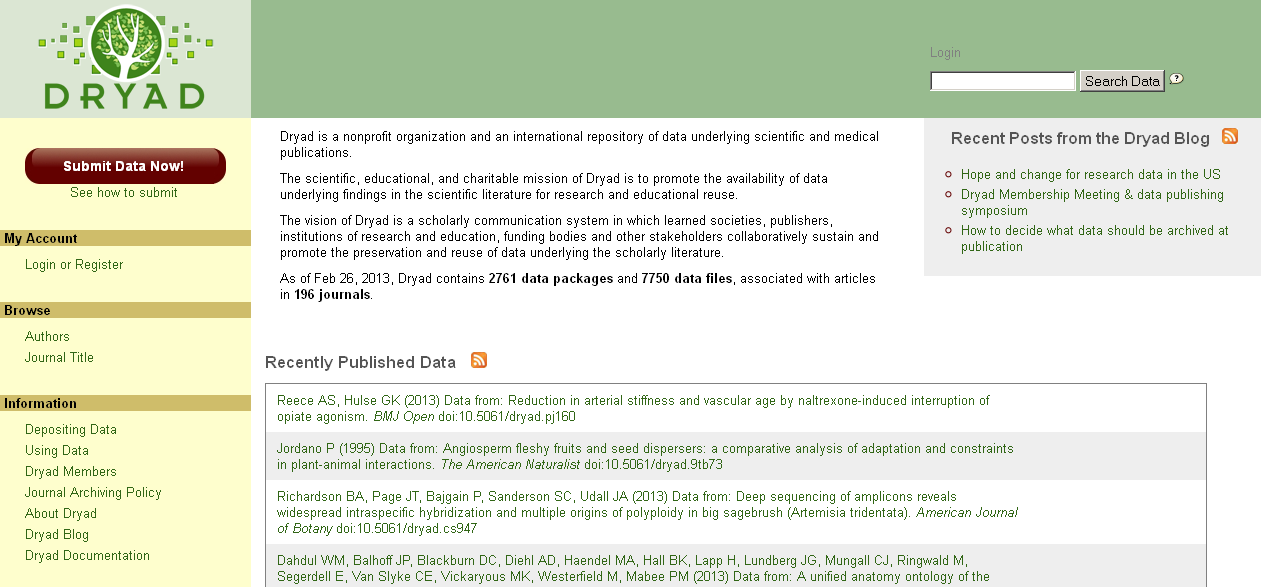 8
BOARD ON RESEARCH DATA AND INFORMATION/2013-02-26
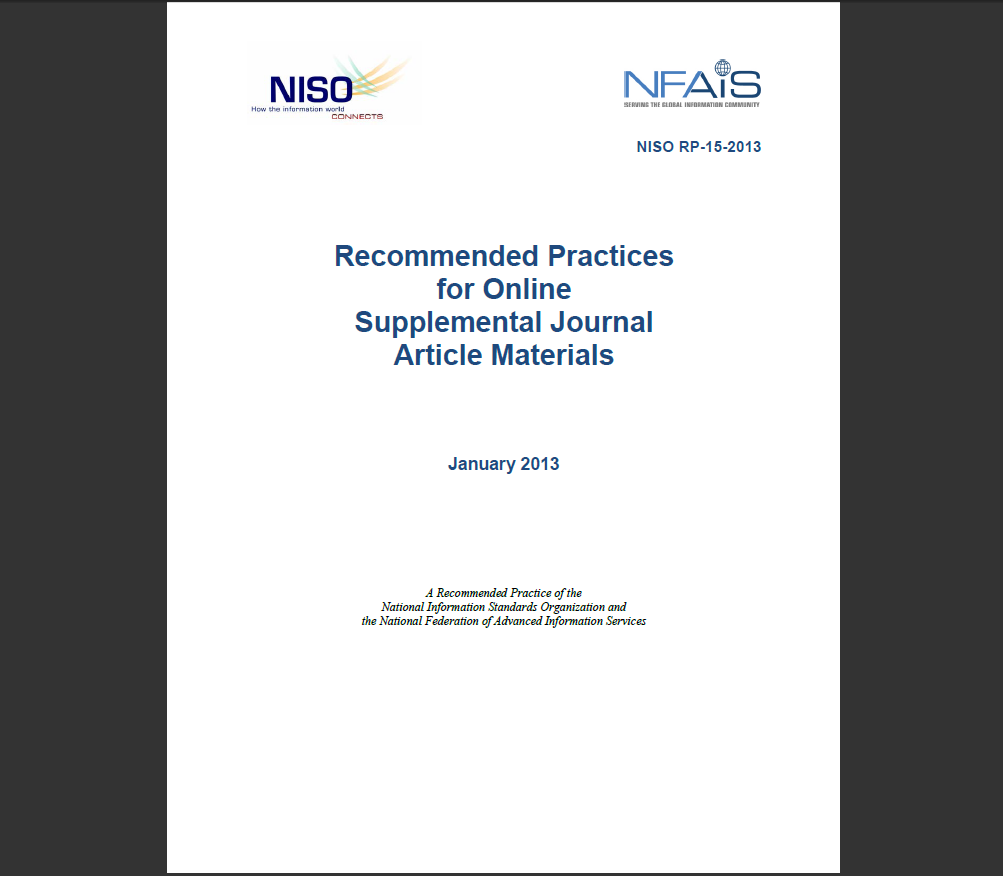 CHALLENGES FOR PUBLISHERSIN DEALING WITH DATA
Lack of standards
In markup, metadata, and format
In what constitutes adequate supporting data
What is “supplemental” versus “integral”
Relevant level of peer review
Data citation
9
BOARD ON RESEARCH DATA AND INFORMATION/2013-02-26
CHALLENGES FOR PUBLISHERSIN DEALING WITH DATA
Issues relating to authors
Widely varying levels of sophistication
Differing views on openness, ownership, rights
Basic issues of funding and importance of curation function
10
BOARD ON RESEARCH DATA AND INFORMATION/2013-02-26
BOTTOM LINE FOR SCIENCE/AAAS
Future publisher value to community in data services, data visualization, data connections, data enrichment
Grappling with many of same issues regarding management and standards as rest of community
Pleased to be part of discussion toward solutions
A good time for this owing to internal changes at Science
11
BOARD ON RESEARCH DATA AND INFORMATION/2013-02-26
PAUL’S THREE QUESTIONS
“Areas in which we have common organizational objectives,
“What you think the Board should focus on in the near term, and
“Identification of any issues or activities in which you think we might usefully coordinate or collaborate”
12
BOARD ON RESEARCH DATA AND INFORMATION/2013-02-26
SOME ALIGNMENTS OF INTERESTS
Mission to serve scientific communication
Addressing a broad swath of scientific enterprise
Integrity of the scientific record at core of mission
Clear interest in making data more findable and useful, to continue to drive best possible future research
13
BOARD ON RESEARCH DATA AND INFORMATION/2013-02-26
NEAR-TERM FOCUS
Helping researchers figure out their own curation and archiving, and how to fund and manage it
14
BOARD ON RESEARCH DATA AND INFORMATION/2013-02-26
POTENTIAL AREAS OF COLLABORATION
Participation in development  and promotion of emerging standards
Outreach to community of authors, referees, and editors to understand problems and solutions
15